2020г.
«Поклонимся великим тем годам!»
Счастье Родины- мир и свобода,Нерушимы они как гранит.Майский день сорок пятого годаНаша память надежно хранит!
Жизнь людей до войны.Ничто не предвещало беды.
Но внезапно мирную жизнь разрушили взрывы
Горе и страх обрушились на людей: детей, женщин, стариков.
Миллионы мужчин отправились на защиту своей Родины!
Они доблестно сражались и отдавали свои жизни за то, чтобы мы жили в мире
Памятник солдата спасшего немецкую девочку
Это было в мае на рассвете, 
Нарастал у стен рейхстага бой. 
Девочку немецкую заметил 
Наш солдат на пыльной мостовой. 
У столба, дрожа, она стояла, 
В голубых глазах застыл испуг, 
А куски свистящего металла 
Смерть и муку сеяли вокруг… 
Тут он вспомнил, как, прощаясь летом, 
Он свою дочурку целовал, 
Может быть, отец девчонки этой 
Дочь его родную расстрелял… 
Но сейчас, в Берлине, под обстрелом, 
Полз боец и, телом заслоня, 
Девочку в коротком платье белом 
Осторожно вынес из огня.
Было трудно, но Советские войска  разгромили  вражеские силы Германии, установив знамя победы над Рейхстагом!
Война закончилась!!!Радость, смех и слезы…
Очень ДОРОГОЙ ценой досталась им победа!Огромное СПАСИБО и низкий Вам поклон, дорогие ветераны!
За героизм и подвиги на войне, солдаты награждались орденами и медалями.
Медаль за отвагу
Медаль за боевые заслуги
Орден красной звезды
Орден Победы
Георгиевская лента- символ 
Дня Победы

Георгиевская ленточка- биколор  (двуцвет)
Оранжевый и черный цвета.
Черный цвет означает- дым,
Оранжевый- пламя.
Мы помним о подвигах наших воинов
Мамаев Курган 
в Волгограде
Монумент- 
«Родина- мать зовет»
Памятник воинам Советской Армии павшим в боях с фашизмом.
Поклонная гора в Москве
Монумент-
 «Защитники Москвы»
Вечный огонь на могиле неизвестного солдата
8 мая 1967 года на могиле неизвестного солдата вспыхнул вечный огонь.
Каждый год 9 мая, во всех городах проходит Парад Победы
Праздничный салют в мае 1945 года
Праздничный салют наших дней.
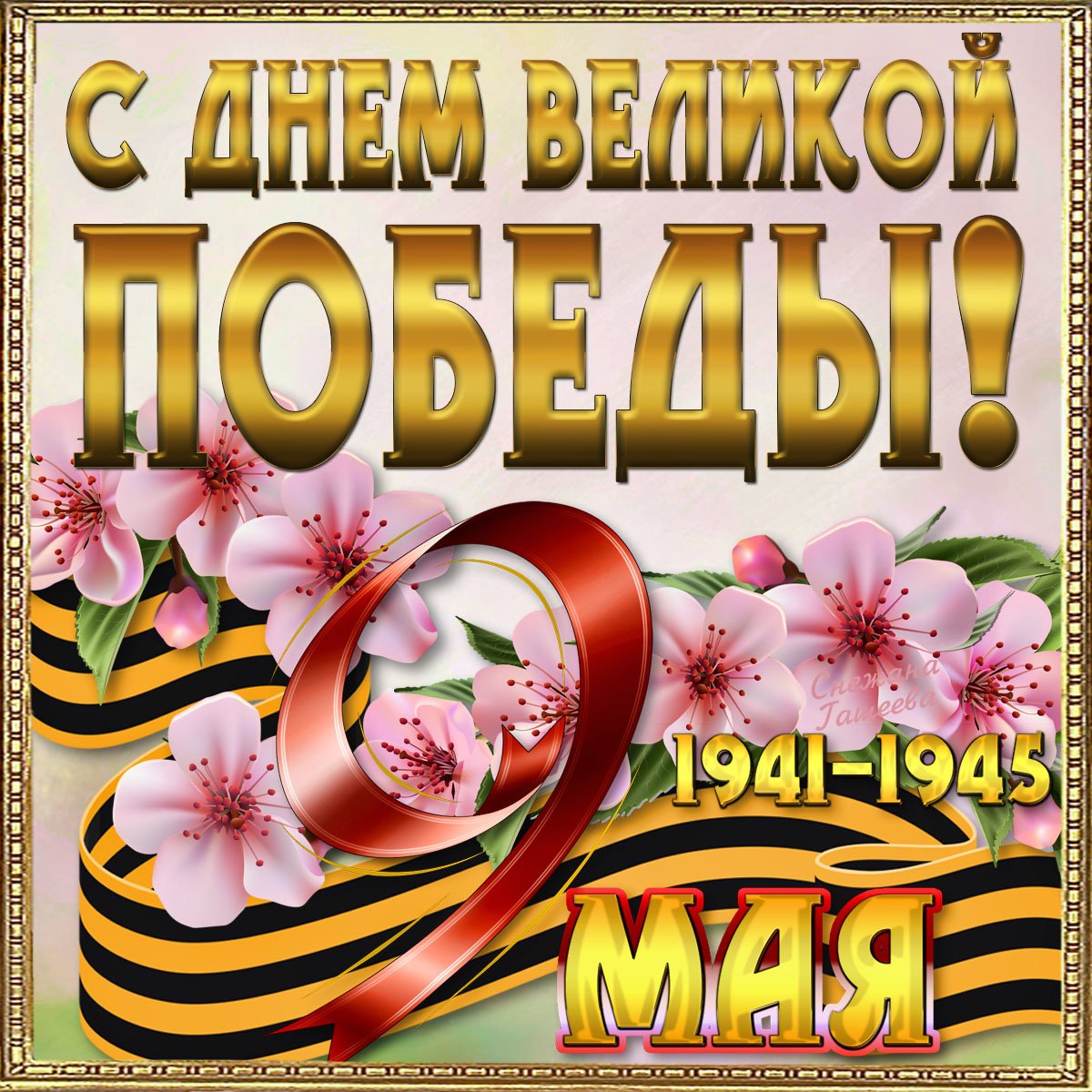